Distinguish signal and backgroundusing simple features
Long Peixun
2018.9.20
Outline
Data used for machine learning
Data for training
Data for test
Data distribution analyze
Distribution display
Features will be used in machine learning
Some abnormal events
Machine learning model
Result
Test result
Curves
Background removal display
Summary
Data used for training
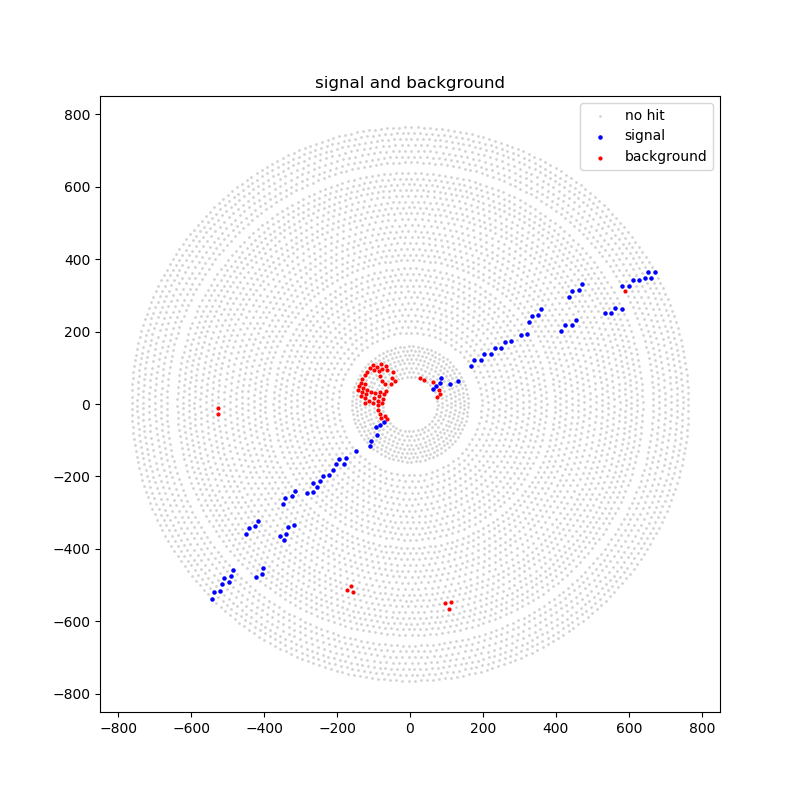 Data used for test
Overall distribution
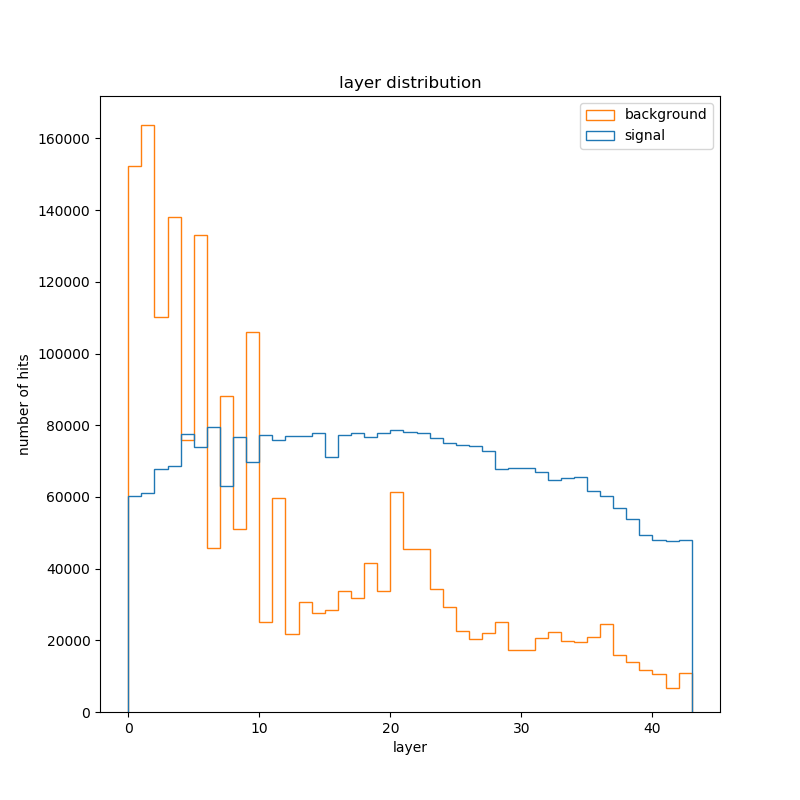 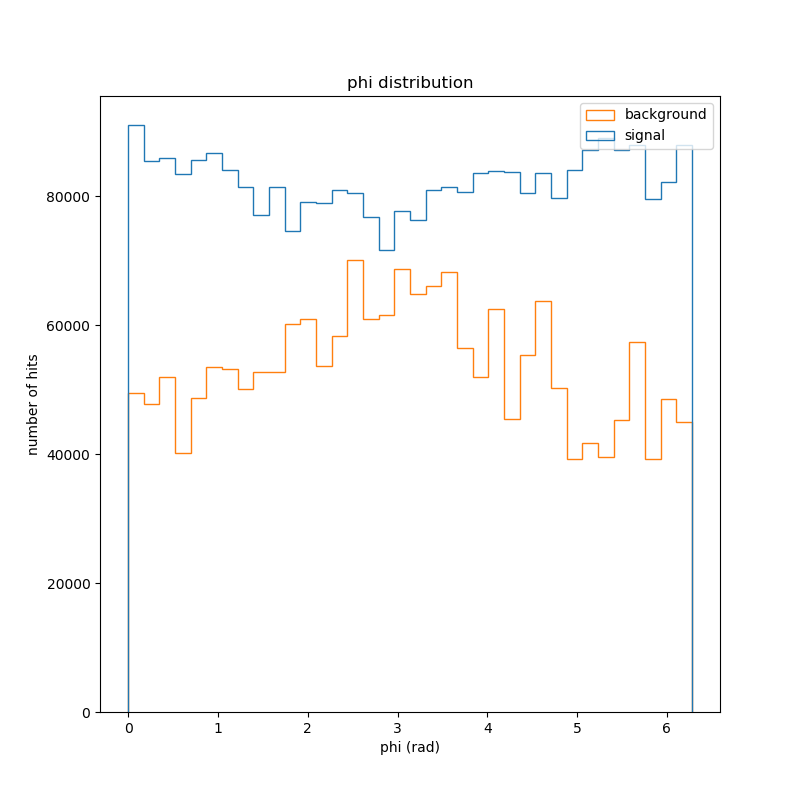 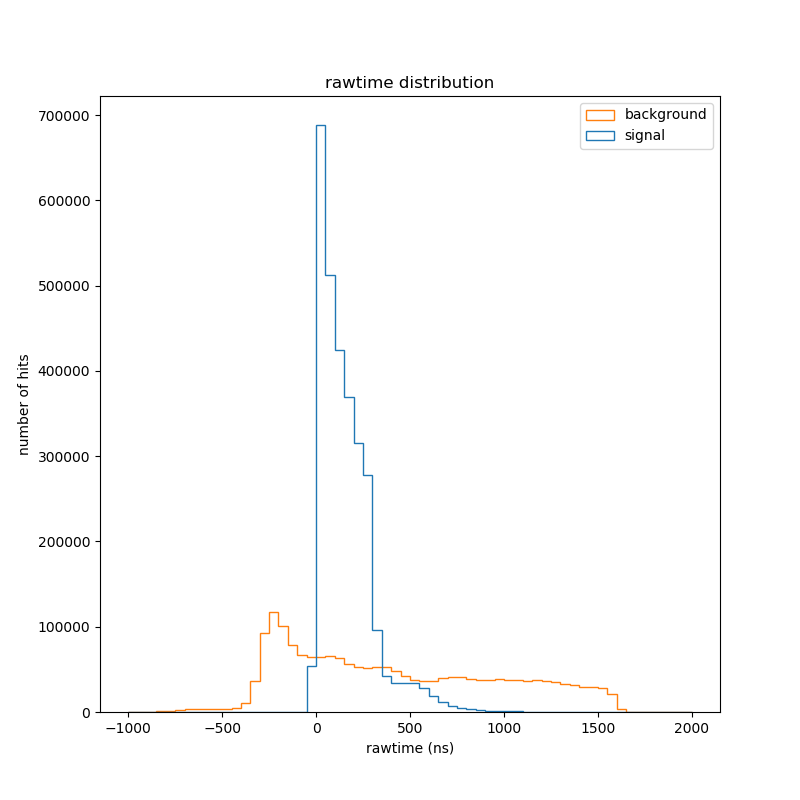 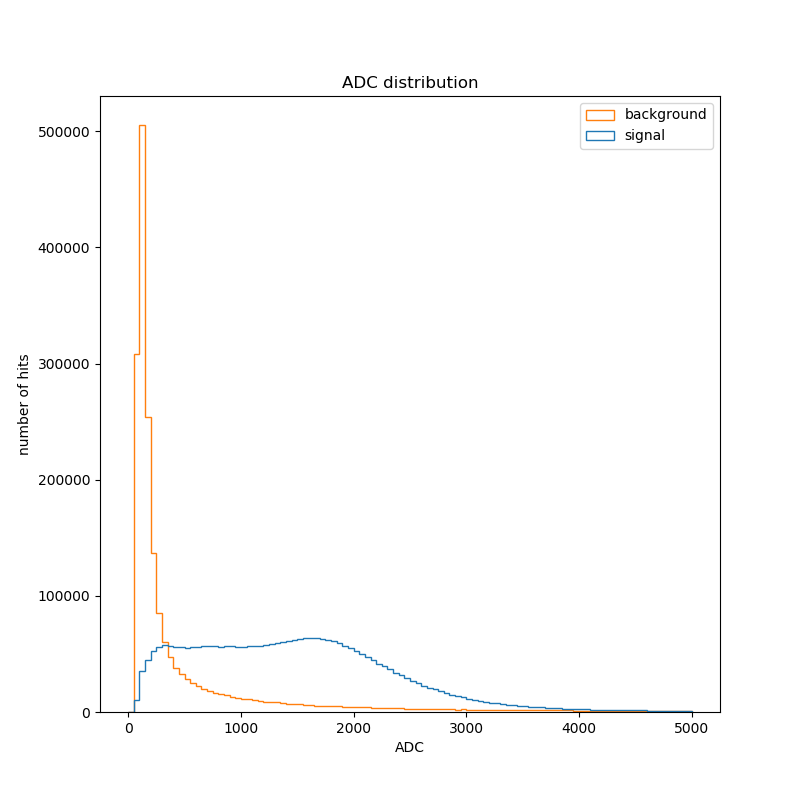 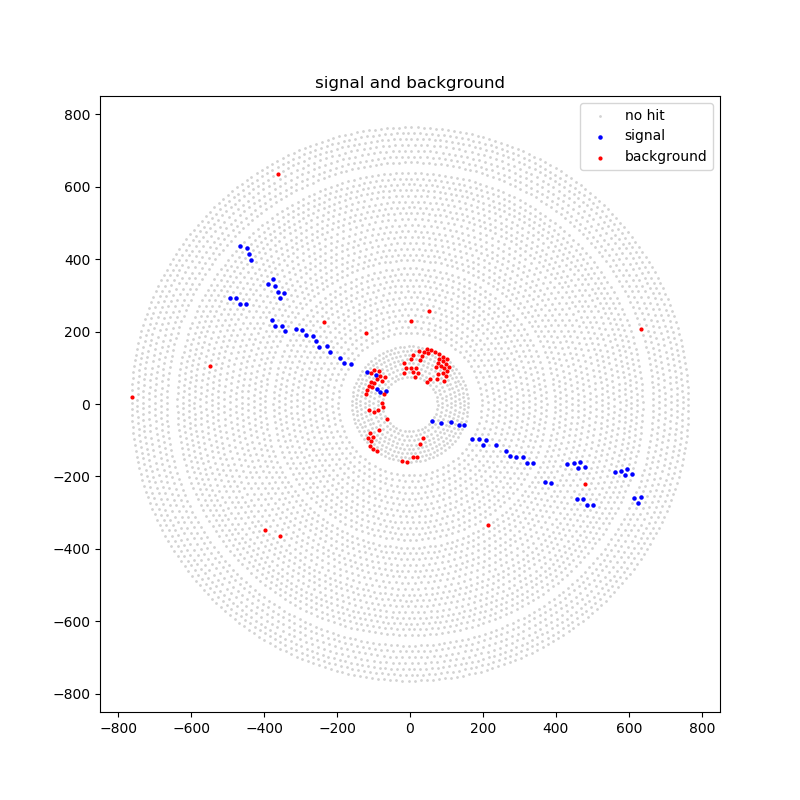 Rawtime and ADC in an event
Event ID = 38238
Simple features
Features will be used in machine learning
Layer
Rawtime
ADC
Only 3 features?
Use simple features as a reference for further research.
Some abnormal events
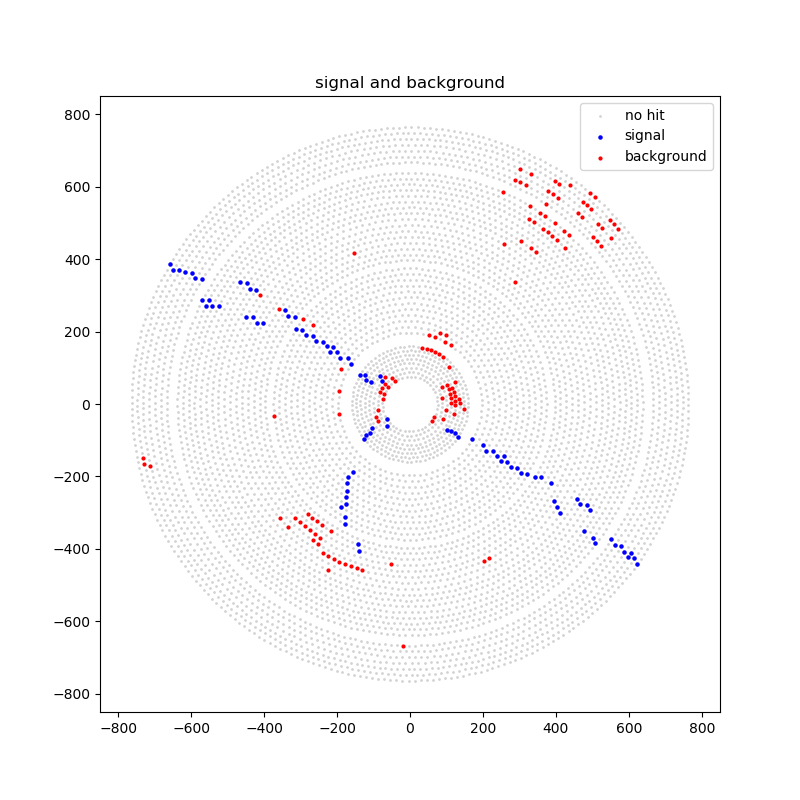 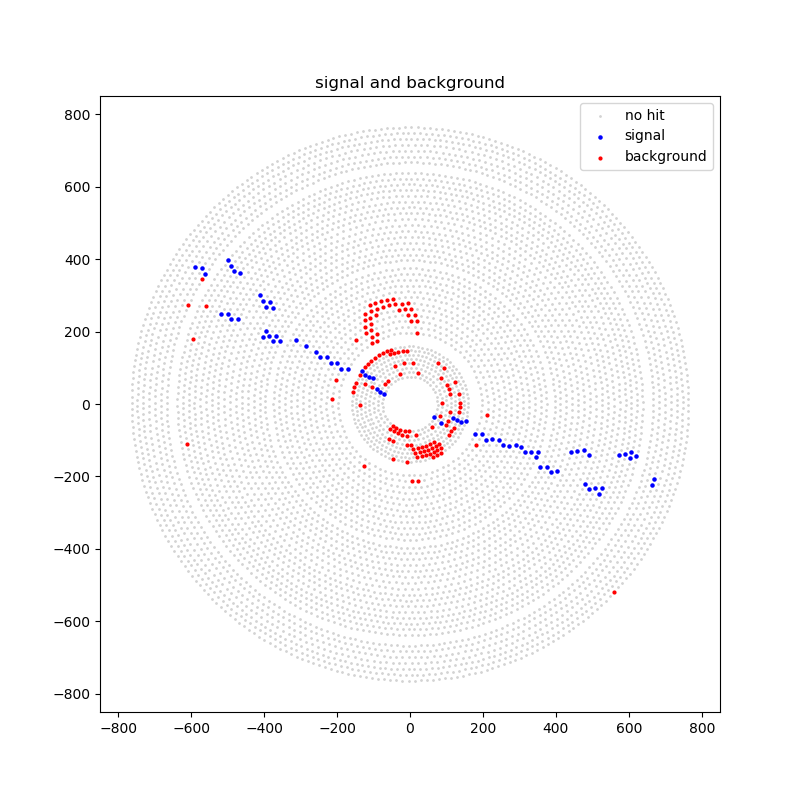 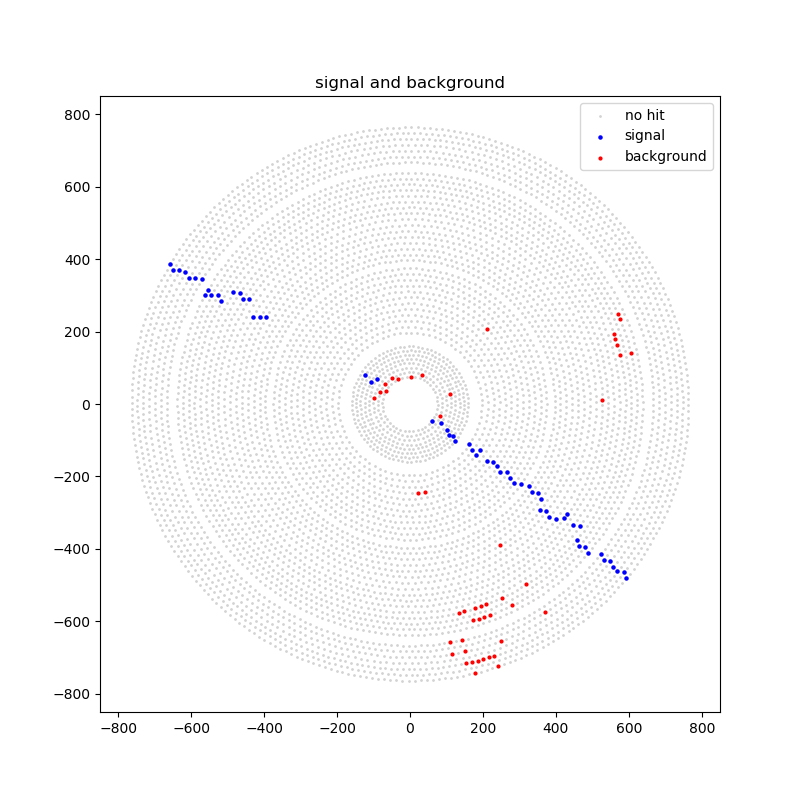 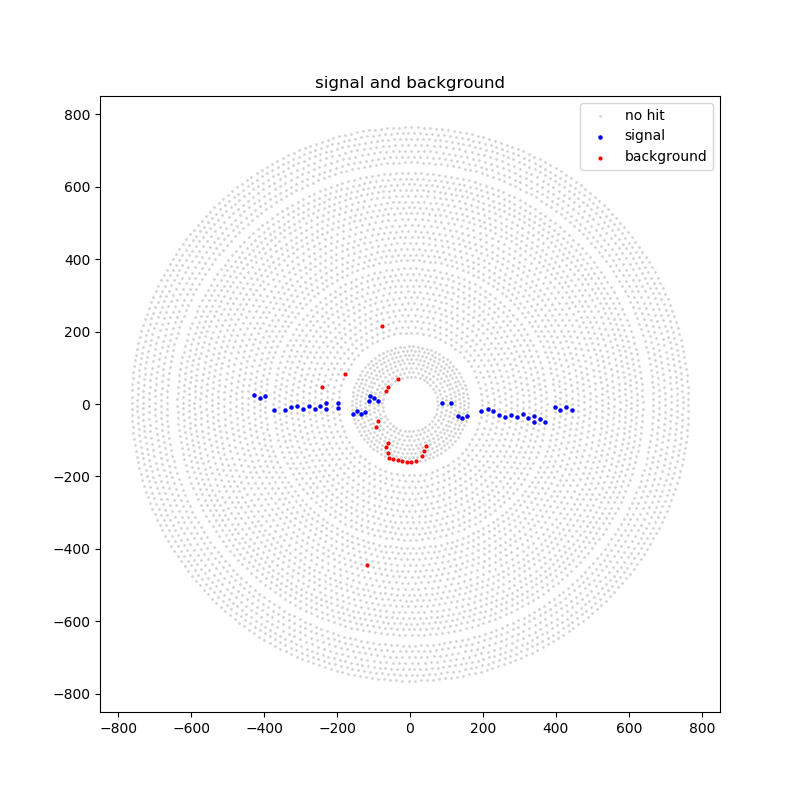 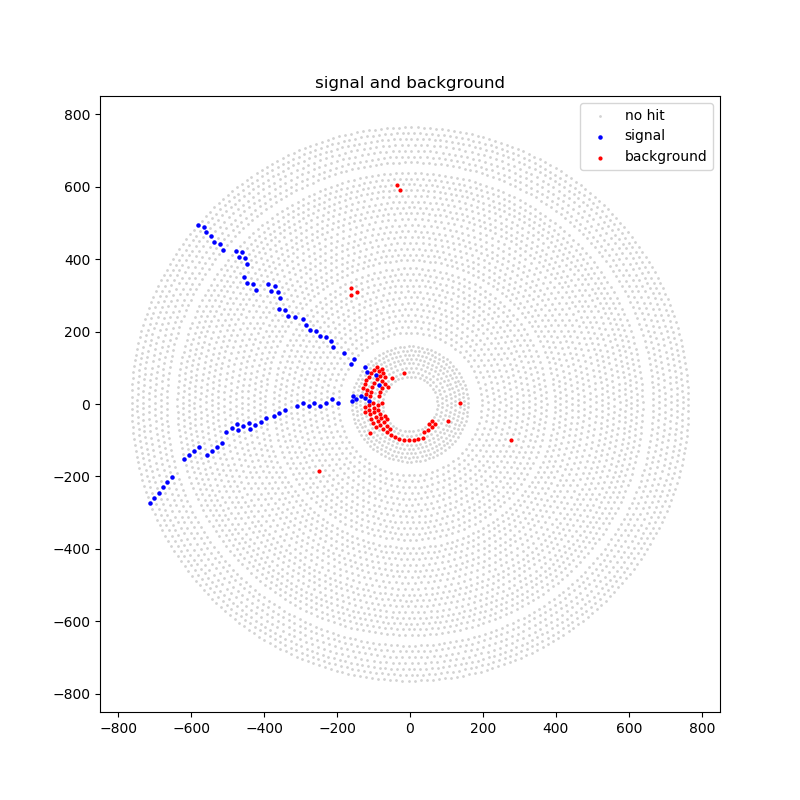 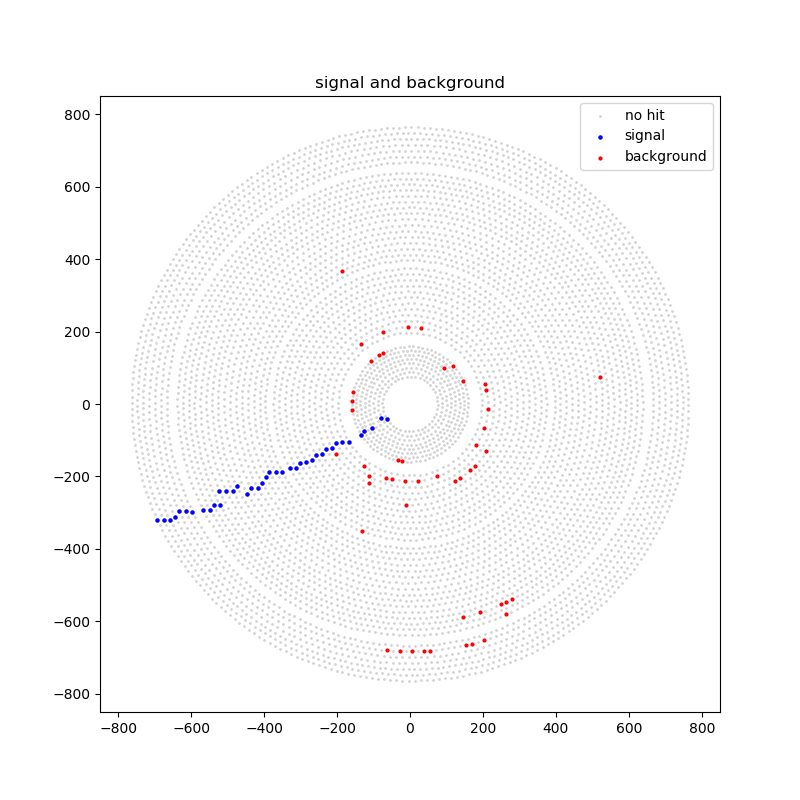 Machine learning model
Neural network
2 inner layers, 32 nodes per layer.
Input: 3 features (layer, rawtime, ADC)
Output: [0, 1]
Epoch = 1, batchsize = 128
Test Result
Require signal reserve rate (Recall) > 99%
Threshold = 0.25
Test result:
Test 1127273 samples, 822229 correct, 72.93965170814877 %
label signal: 704403   true signal: 698026
Signal reserve: 99.09469437239761 %
label background: 422870   true background: 124203
Background removal: 29.371438030600423 %
TP: 698026          FN: 6377
FP: 298667          TN: 124203
P-R curve and ROC curve
P-R curve
ROC curve
Background Removal – Signal Reserve
Background removal display
Evend ID = 31213
Background removal display
Evend ID = 40525
Background removal display
Evend ID = 218346
Summary
Just using simple features, the background removal effect is not good (~30%).
Next plan
Use “clearer” training data.
Consider more features, for example, neighbors’ features.
Use “clustering” to get overall structure of each event.
Cross validation.